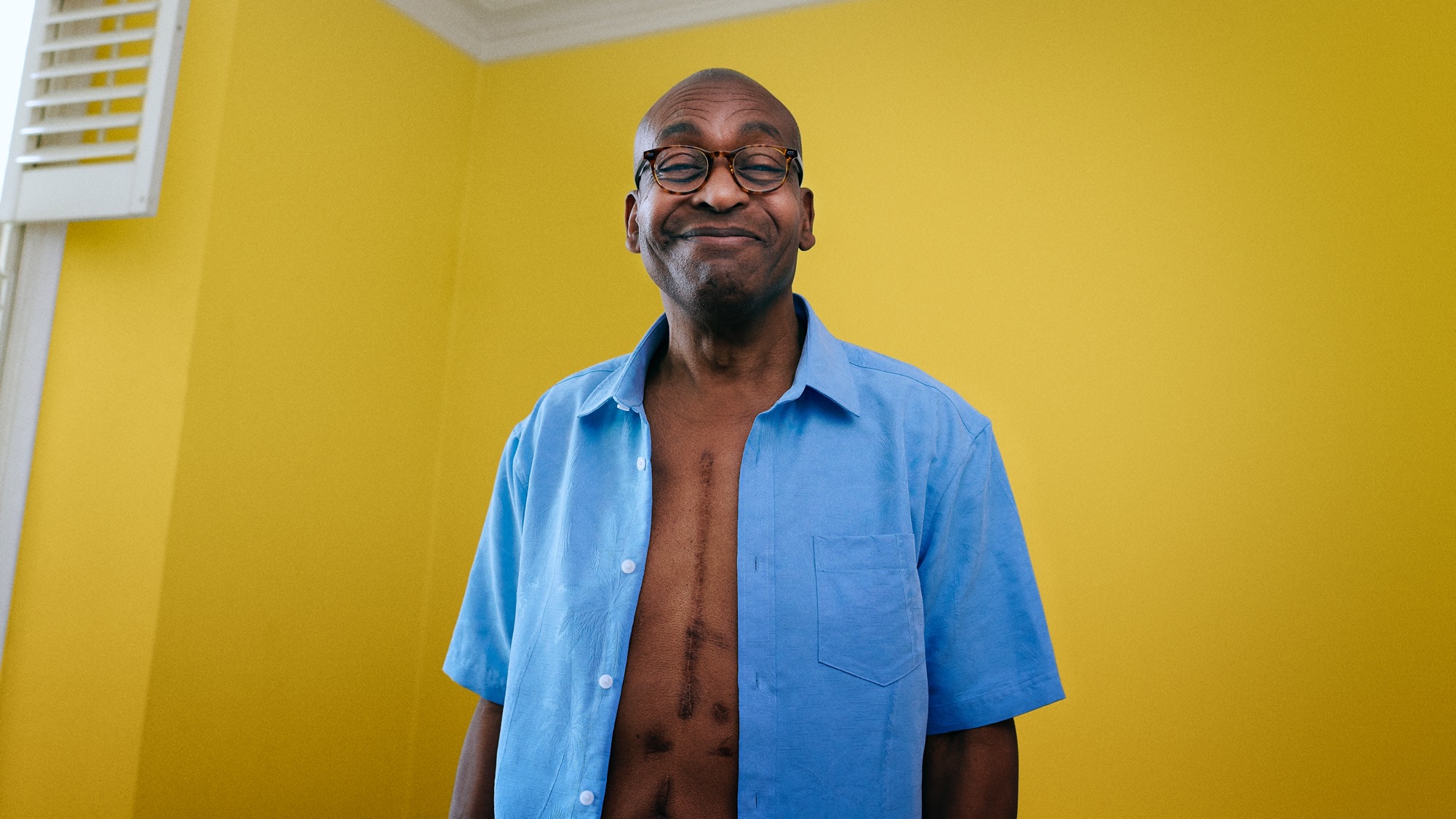 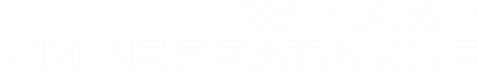 EVERY MOVE
ENABLES MORE.
FIND OUT HOW TO GET MOVING WITH A LONG TERM HEALTH CONDITION
Visit
www.WeAreUndefeatable.co.uk
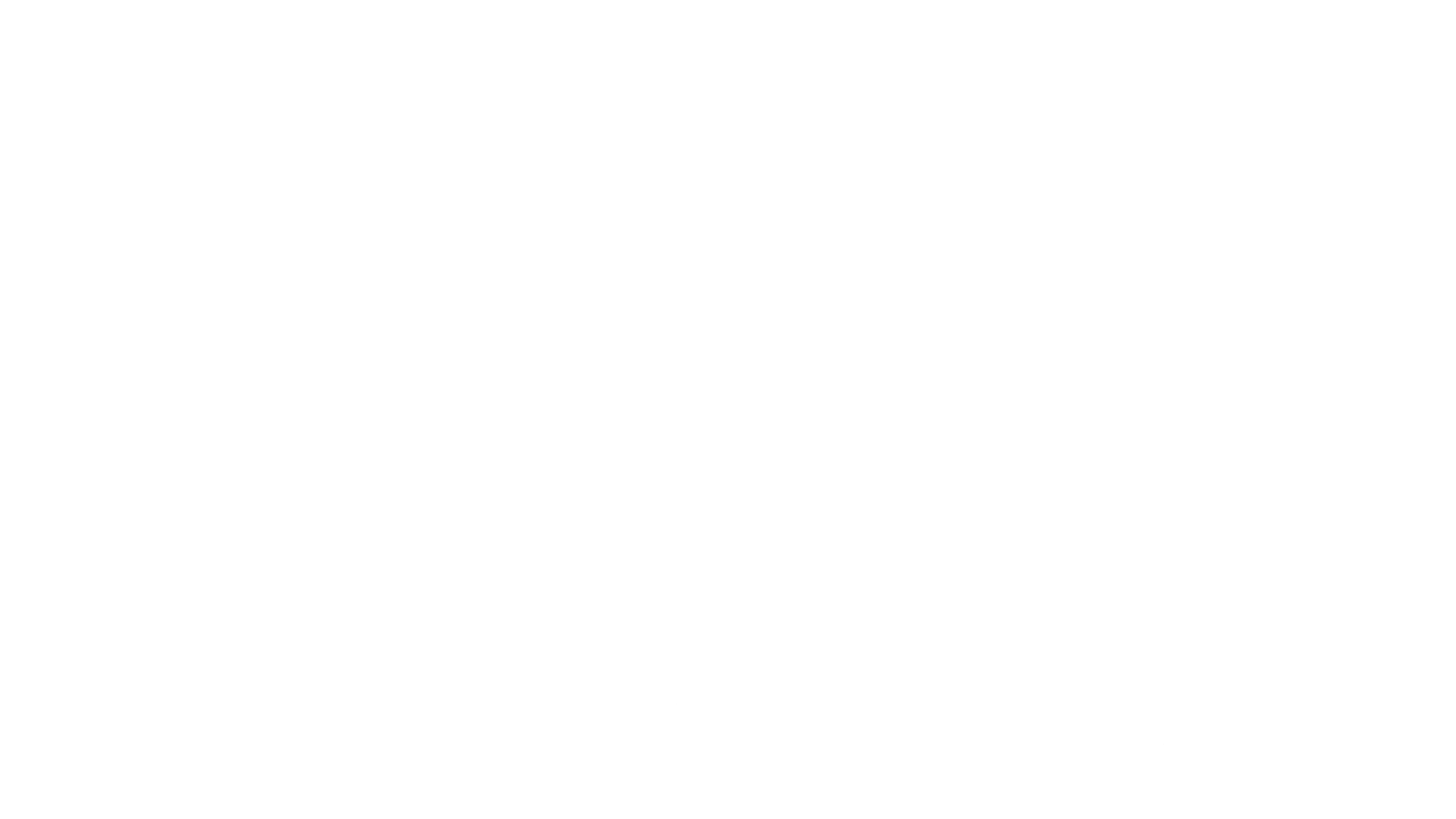 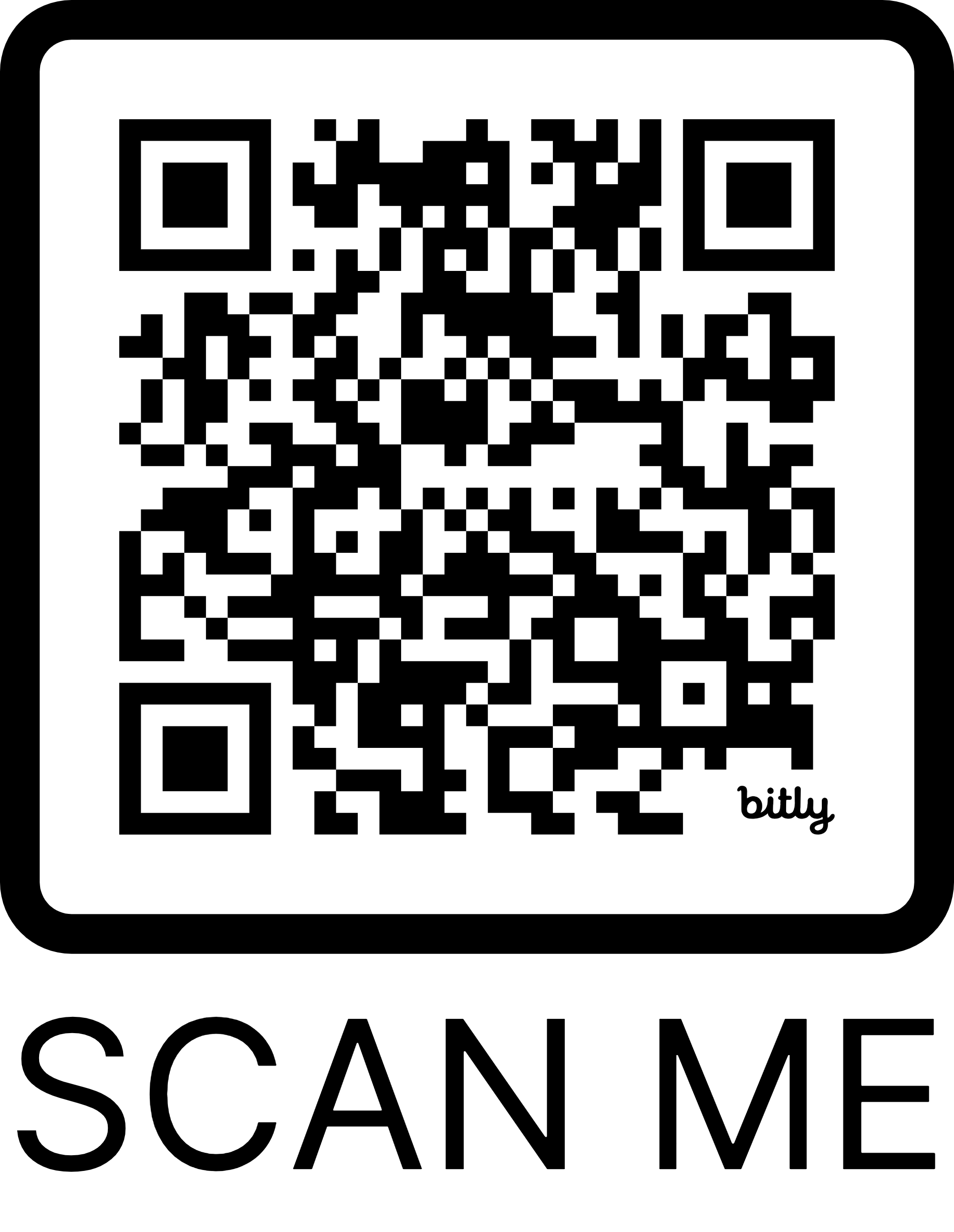 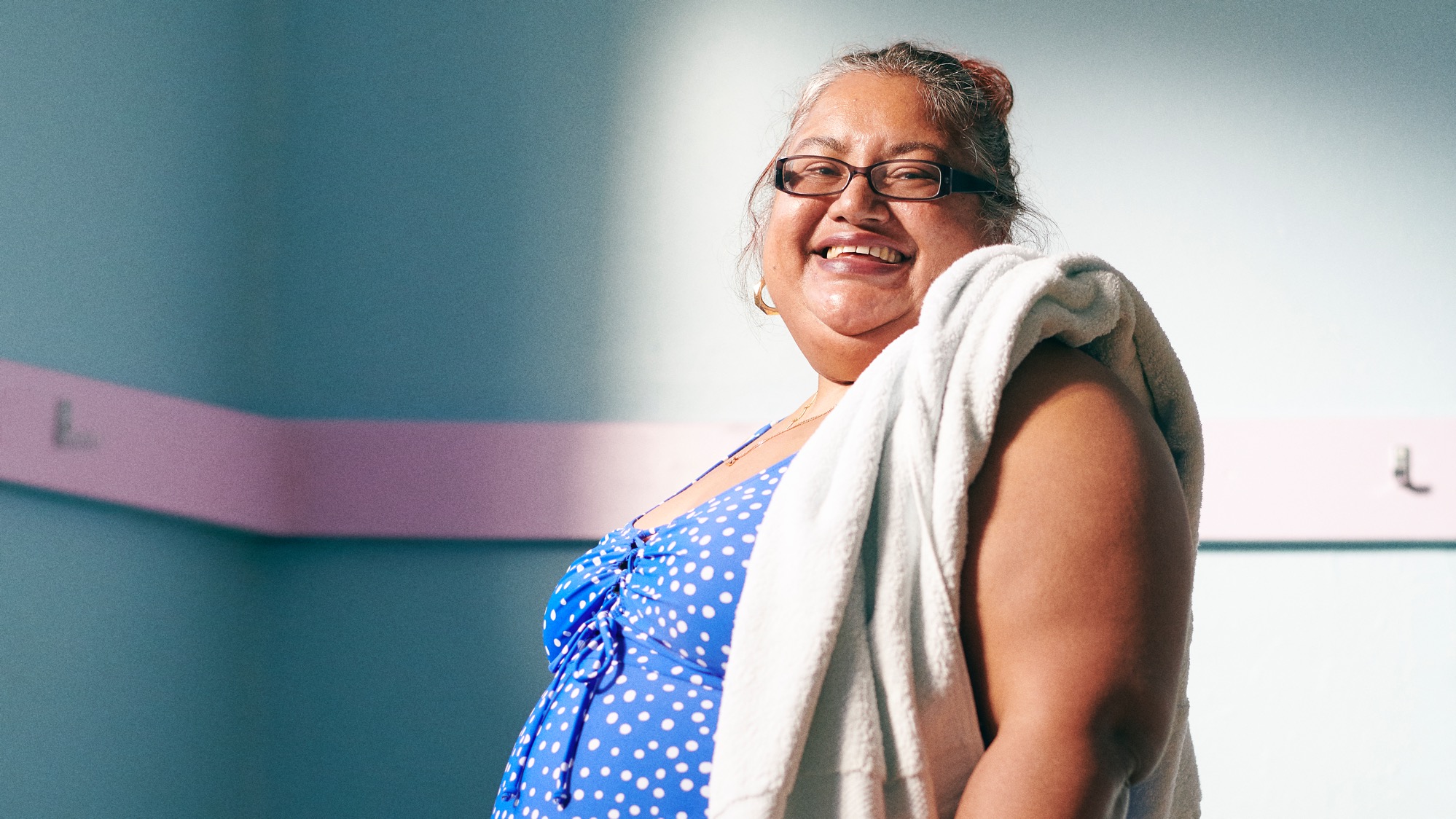 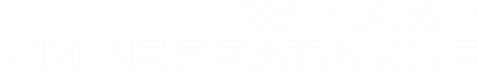 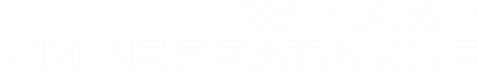 START SLOWLY
AND BUILD UP.
WE ARE UNDEFEATABLE AIMS TO SUPPORT AND ENCOURAGE YOU TO FIND WAYS TO BE ACTIVE THAT CAN WORK FOR YOU AND YOUR HEALTH CONDITION
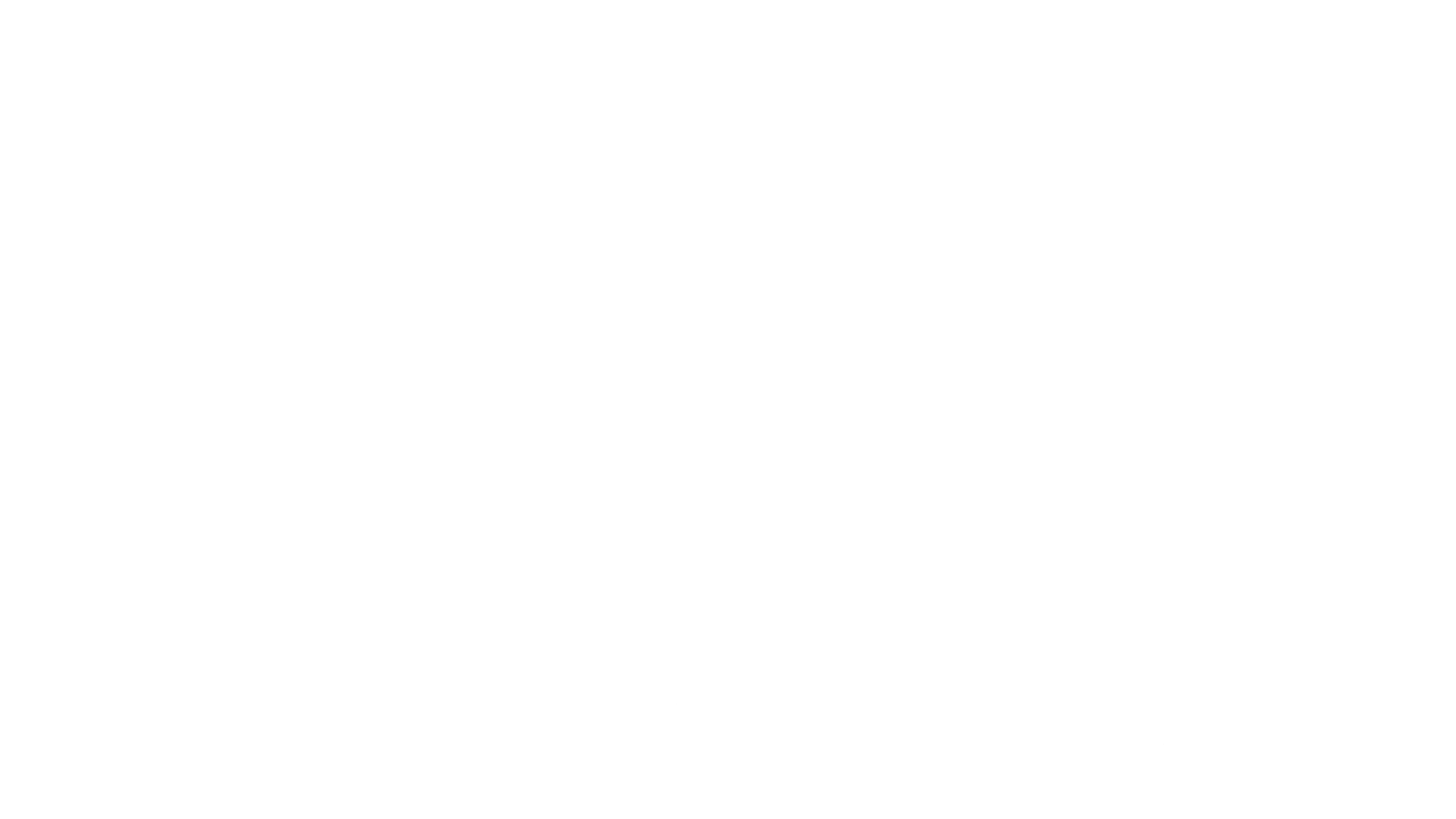 FIND YOUR WAY TO
MOVE.
www.WeAreUndefeatable.co.uk